Sneak Peek
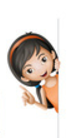 Let’s communicate online!
Kassy LaBorie
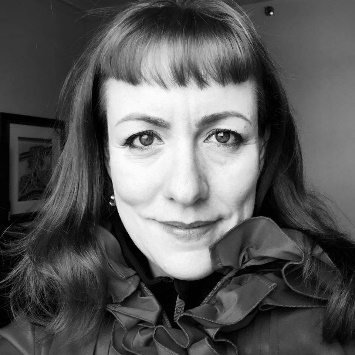 Send both public & private messages:
Public:
Private: Choose from the drop down
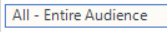 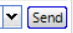 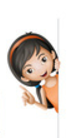 Communicate using Chat
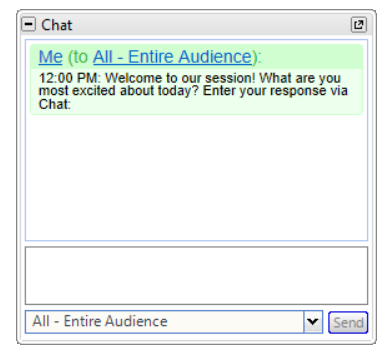 Phone call
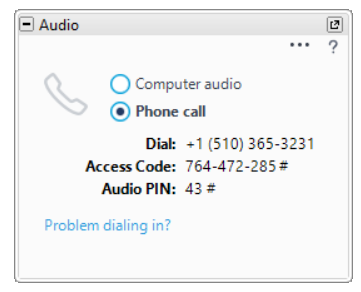 Your account’s information
Communicate via Audio
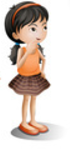 Computer audio
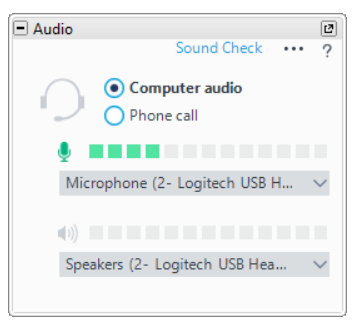 Pay Attention!


Unmuted     Muted
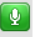 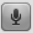 Raising your hand




Responding to poll questions
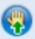 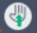 Communicate by giving  Feedback
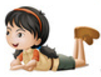 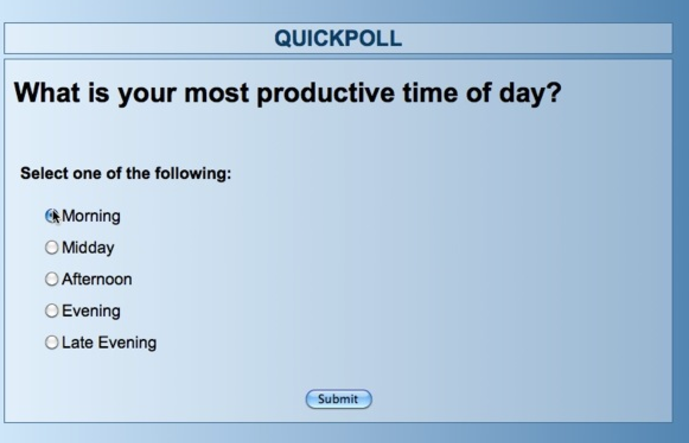 Let’s learn about you!
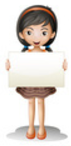 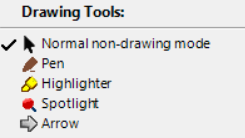 Communicate using
Drawing Tools
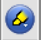 You’ve got this!
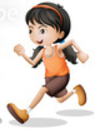